Southway’s School Values
Listen to each other
 Have good manners
 Follow instructions given to you
 Look after our school
Treat others how you want to be treated
 Help someone if they are hurt
 Have empathy: be supportive to our friends
Respect
Kindness
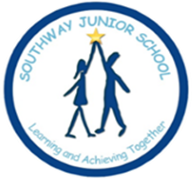 Encourage and be supportive 
 Be fair and communicate
 Include others in your game
Keep practising even if it is hard at first
 If you are stuck – use resources to help
 Never give up
 It is ok to make mistakes – learn from them
Resilience
Teamwork